Services RE3 & 4/1
Ian
5 Sept 2018
HV cables and connectors


LV cables & connectors


Fibre optics

Gas 


Cooling
HV System in UXC


Design change in the UXC area as the community has decided that the “3 pole “ is not a good solution. 

This means that the connectors on the chambers and YE1 PP will be changed to what we have used in all tests since 201?. Namely the C.P.E. “Jupiter” coaxial connector. 

HV order , waiting for the technical documentation that should make the passage through CERN easier.


				HV System in the USC

Layout from Anton with calculation of components.
LV Cables UXC, Rack to chamber

LV tests done, different cable sections and stiffnesses.

	Measured time response, is it what CAEN state, good enough ?
	Do test with FEBs on chamber.

Supply of 3.?km of the cable (in P5) used for LB 

Connectors at chamber end are more or less defined , “D-Sub’ with sense pins
2 cables per chamber but what of the connection in the CAEN module ?
Offers from CERN Logistics office


Power			Sense
2 x 4mm2	plus 	2 x 0.5mm2	Novacavi
5.0Euro/m		0.92Euro/m	Draka		but wrong colour ! GEM use black ?

With colour change require 12 weeks including August from Novacavi and 10-12 fro Draka inc Aug

Offer for combined Sense and Power never received. Renewed request yesterday.
Christoph suggested a test with 3A and 6-7A that should be switched between the two simulating the ‘stand-by” and “Operational” mode.
Voltage drop at “Operational load” of 15W/FEB is <1.5V at the worst case of 30m. Even at 6.5A the worst case V drop is ~3V, that is on the limit of  CAEN module.

Now that BT is finished the test should be done with the real FEBs. The real difference in current and transient should be studied.
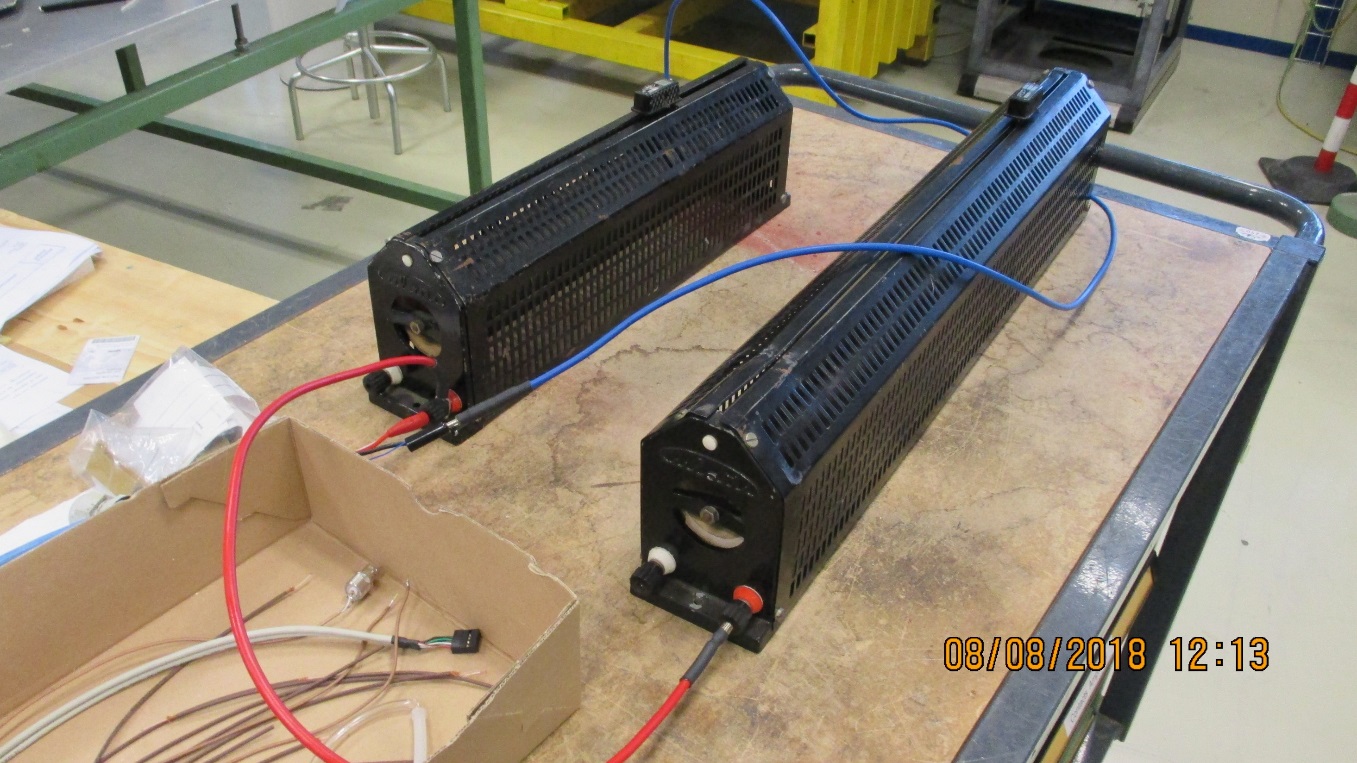 Response time of the CAEN module to the transition from low current (3A) to the high current (6-7A) condition
Response of the PS to the sense input = 1ms
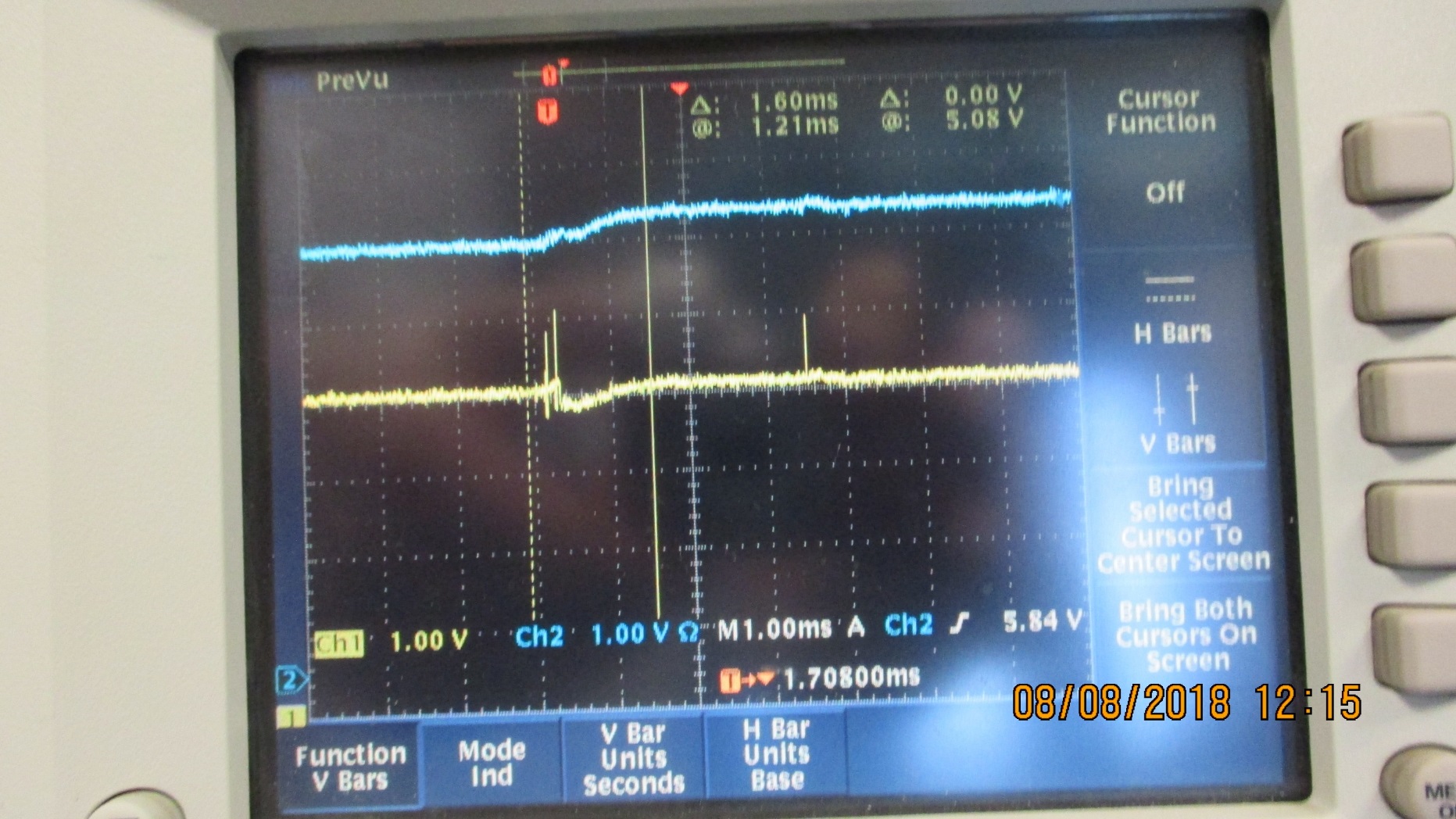 Voltage at CAEN power terminals
Sense Voltage at Load
Thanks Iuri for your help in getting this view
Time of switching from 3 to 6.5A
Fibre optics.

What technology can we install, frame contract with Blown fibres of “Trunk cables “ a la Polish trigger team.

Specification, see Behzad talks 

Wolfram has stated yesterday that we can install what we want but it must be in the plan.
Questions
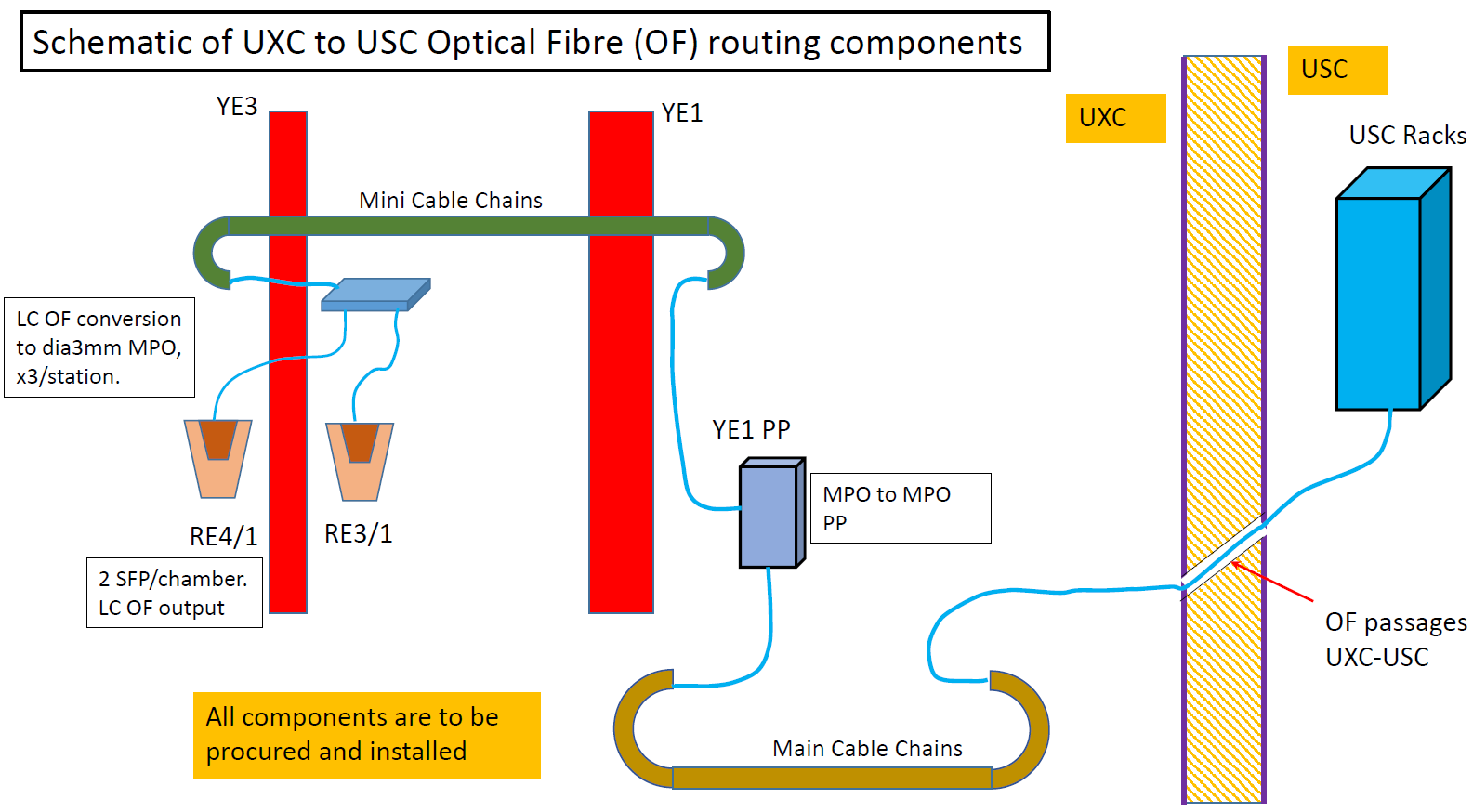 2
6
1- How many chambers install here ?
1
3
2- How many chambers install here ?
4
3- What is a typical distance between chambers RE3/1 and RE4/1 to the Patch Panel (point 2 in figure) ?
5
6- Why we have two Patch Panels (Point2 & Point 4 ) in this Layout?
5- What is a typical distance between Patch Panel on YE1 (Point 4) to the USC Rack (Point 6) ?
4- What is a Minimum and Maximum Permissible Diameter of Mini/Main Cable Chain?
9
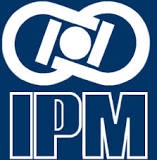 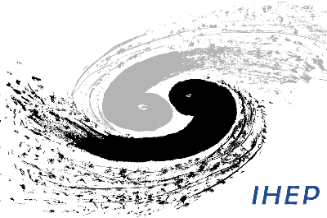 Specification of Every Cisco 10 gig SFP transceiver
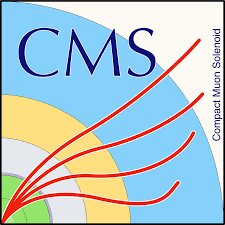 *30 meters via 10Gbps, 50 meters via 5Gbps and 2.5Gbps, 100 meters via 1000Mbps
Behzad Boghrati, New Link System,  03th August, 2018
10
Gas 

Piping (8x6mm) from YE3  rack to bulkheads on the peripheral “green structure’ area.
	Require spread sheet of take off points on the top of the rack to the bulkheads, and so chambers.
	Require detailed tech drawings of this piping.

Integrate the 6 impedance boxes around the periphery, naming tags (metal), fabricated and tested then installed and commissioned.  

Lay piping  (6x4mm ?) ,with labels , from the periphery to the chamber position and place short cut to commission system.

Calculate impedances based on ‘higher” flow rates, as shown in GIF tests, and so define the final piping to the chambers from the periphery
RE4(3)/1 chambers gas distribution schematic
Parallel flow
Sagana brass union
reduction from 8mm to 6mm
Capillary
RE4(3)/3 chamber
RE4(3)/2 chamber
8 mm copper pipe
Return
Supply
6 mm copper pipe
Gas Rack
Bottom layer
Top layer
Legris brass unions (6mm)
RE4(3)/1 chamber
11/9/18
Aleksandar Aleksandrov
12
Patch panel location RE4/1
12 channels, 12 S & 12R
For 36 chambers split in Top and Bottom.
6 chambers for 2 channels
The patch panels (PP) of RE4/1 can be organized by using three patch panels (120°)
Each patch panel will contain supply and return of TOP/BOT gaps (4 gas channels supplying 6 chambers)
The patch panels for the return lines may be placed at the bottom disk periphery to avoid gas pockets.
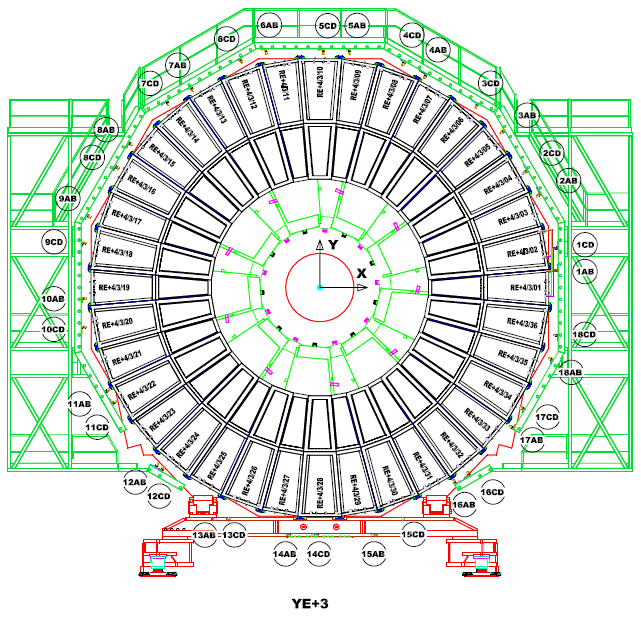 LEGEND:
PP supply
PP return
RE+4 Rack
PP return if we decide to move to bottom periphery
The bottom of the yoke area is very dense with cables and piping
11/9/18
Aleksandar Aleksandrov
13
Cooling
RE3/1
Verify the assembly of the flexibles with simplified safer version, namely direct from RE3/2 PP to RE3/1 PP with three elements only, as opposed to 3 times as many unions with a “L” Cu pipe producing a lever arm on the chamber PP.

	









RE4/1
Modify the present Mini-manifolds to take additional “take offs” direct to the chambers with flexibles all the way to the RE4/1 PP.
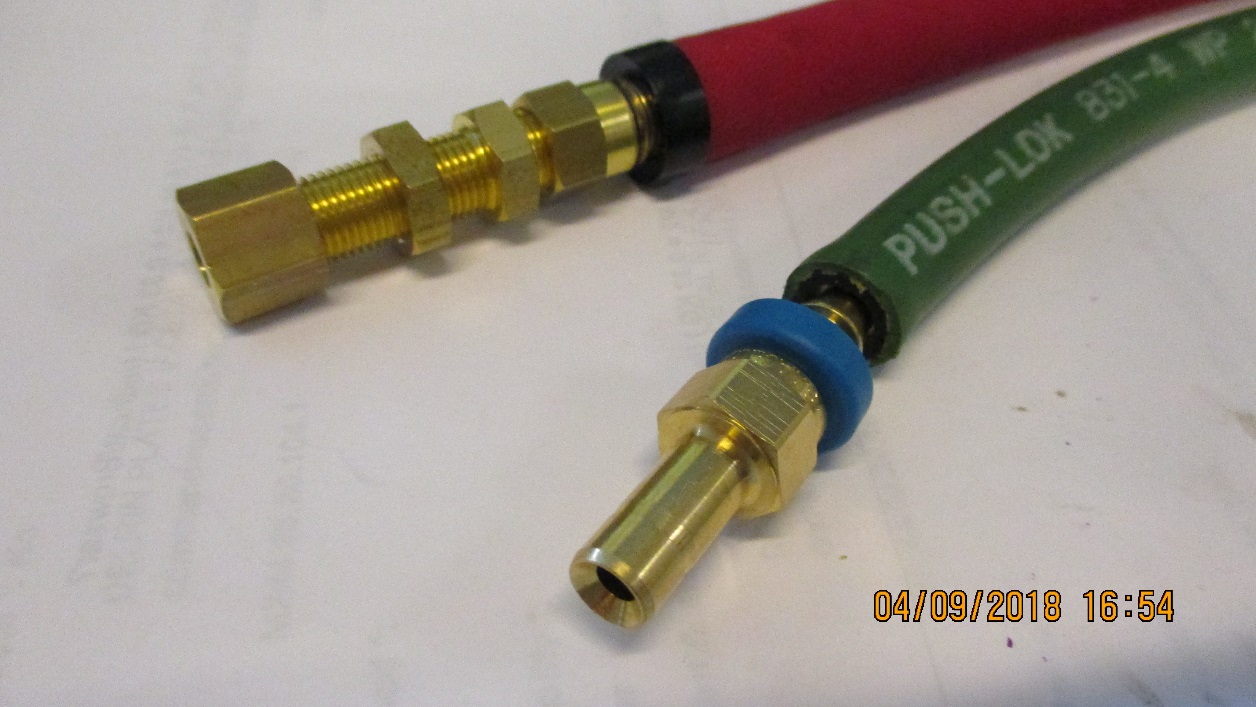 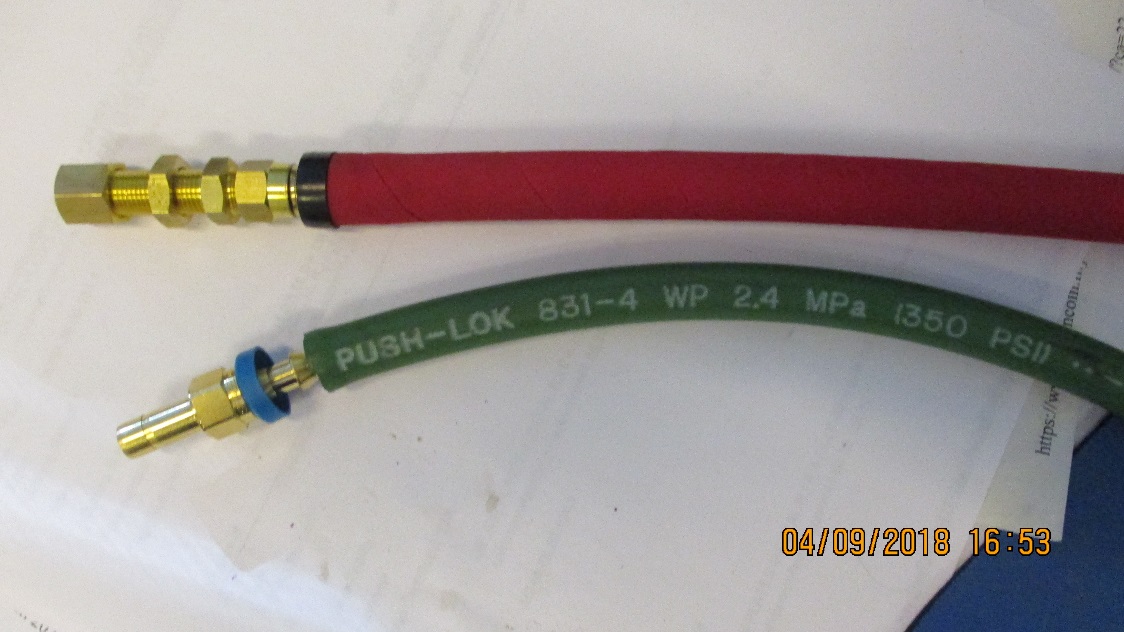 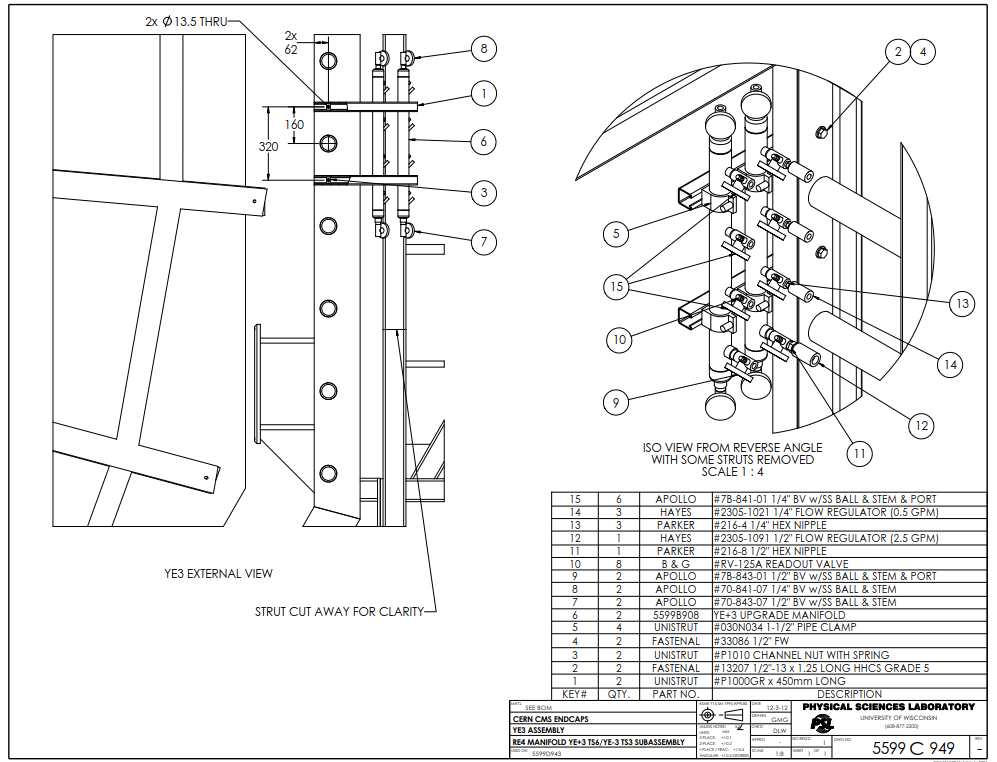 Mini manifold . To be modified to accept the  necessary “T”s for the RE4/1 cooling.

The same flow regulators will be kept with individual cut off valves to each chamber, if costs permit.
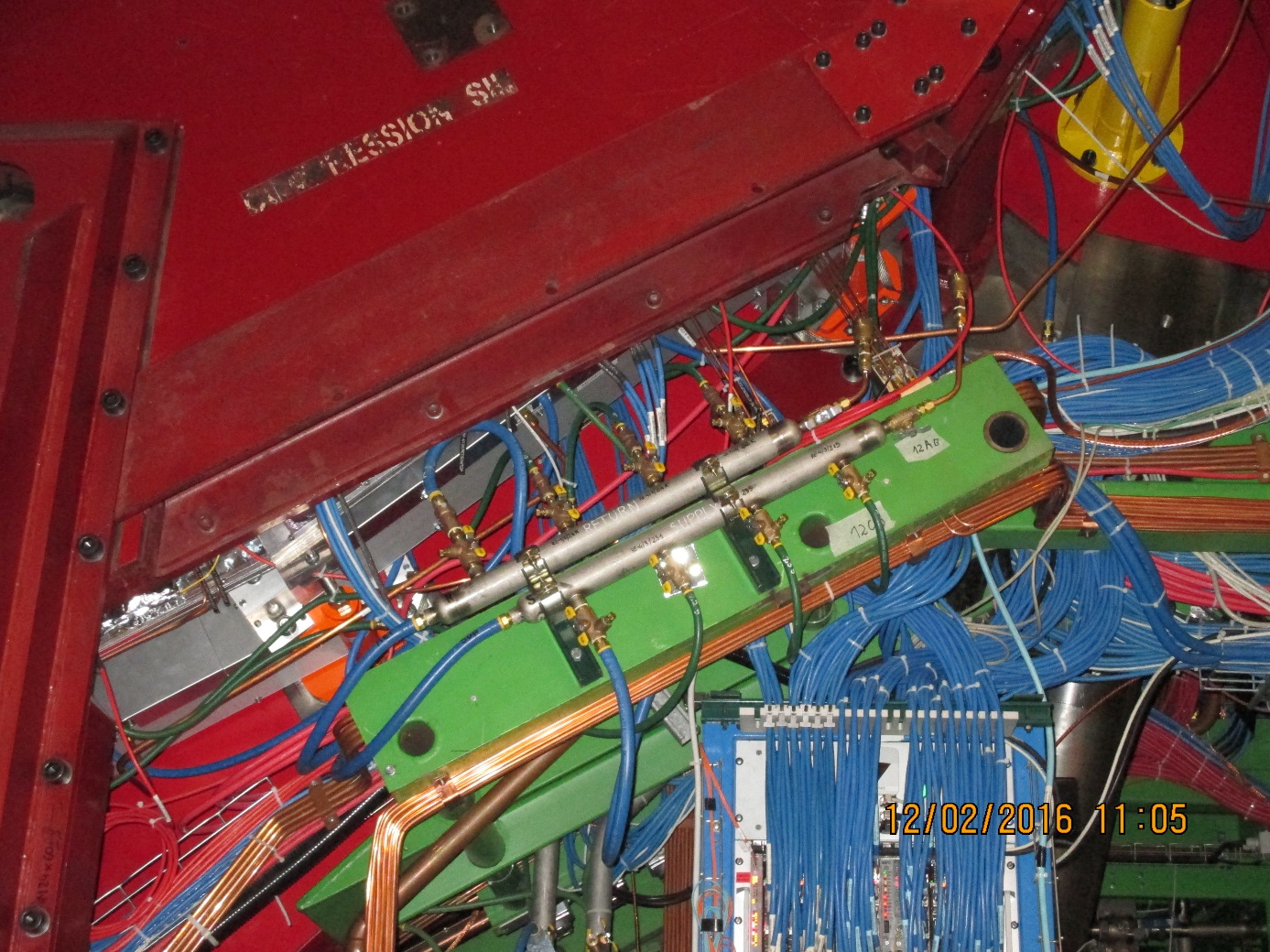 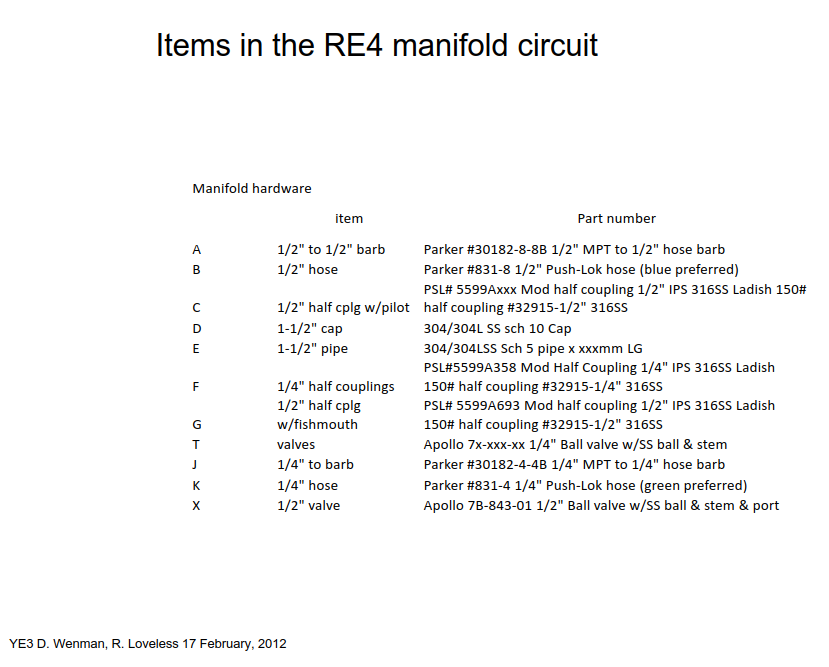 This list will be ordered, simplified , from the USA or from XX in P5 in inch size.
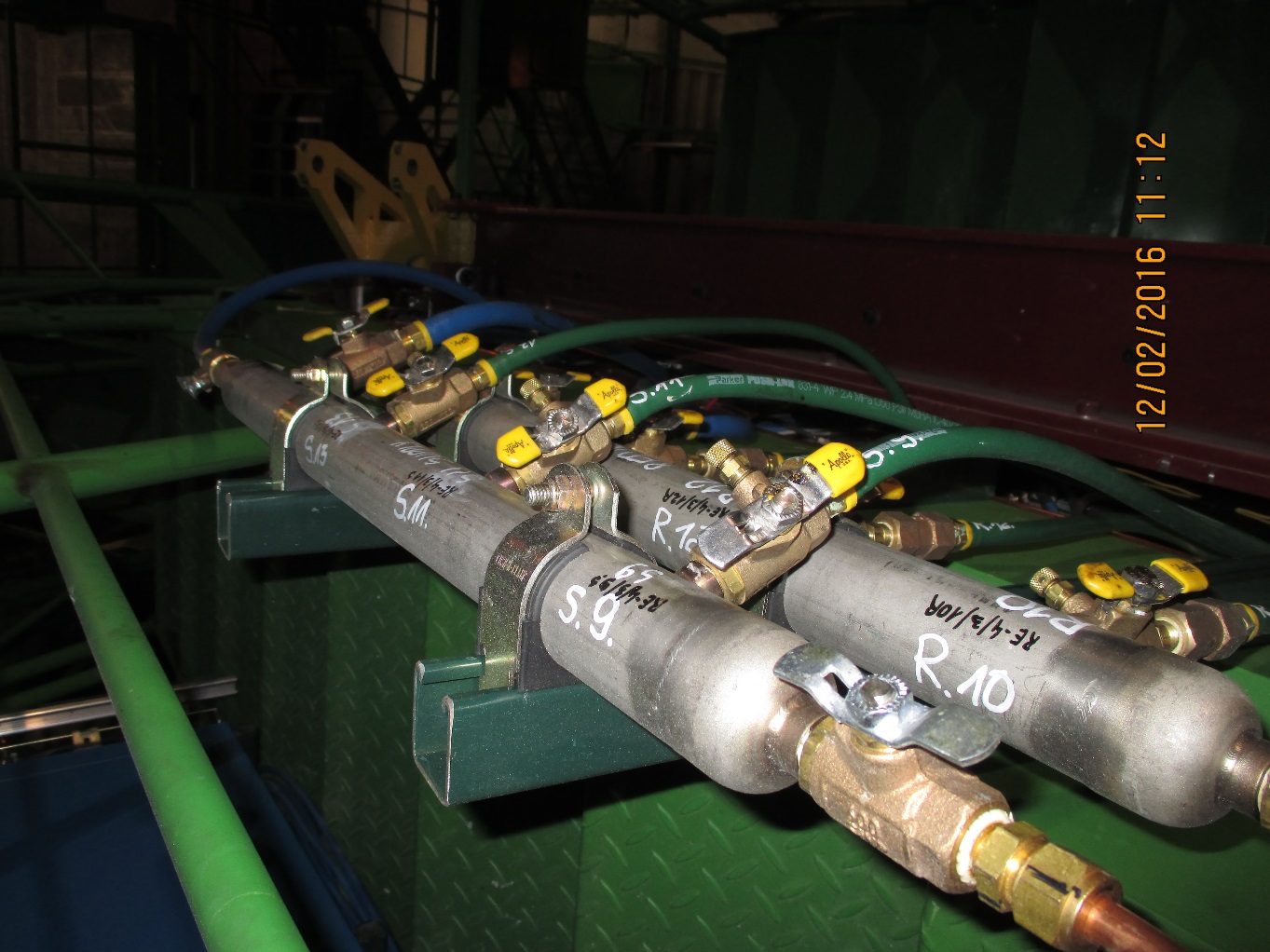 Contacts and action
HV. Check with CPE for requested tech doc. and assembly QC methods and timeline
LV 
Check with Georgia for LB currents and power
Is the LB cable suitable ?
S. Bally for cable lengths
Contact Houari for cable length in store

Fibres, check where we are with spec and supplier in next two weeks as Bezhad and Zhenan are here.
Talk with AB/WZ for installation technique, do check details with Austin.
Gas see with PK and Anton/Alexander/ZEC
See with cooling suppliers, French and XX at P5 for the  inch size on “T” mini manifolds and the metric on the chamber.